Parent/Business Directory 
Sign Up Sheet
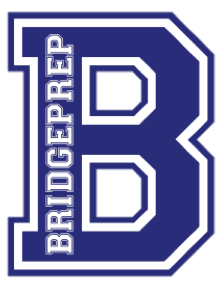 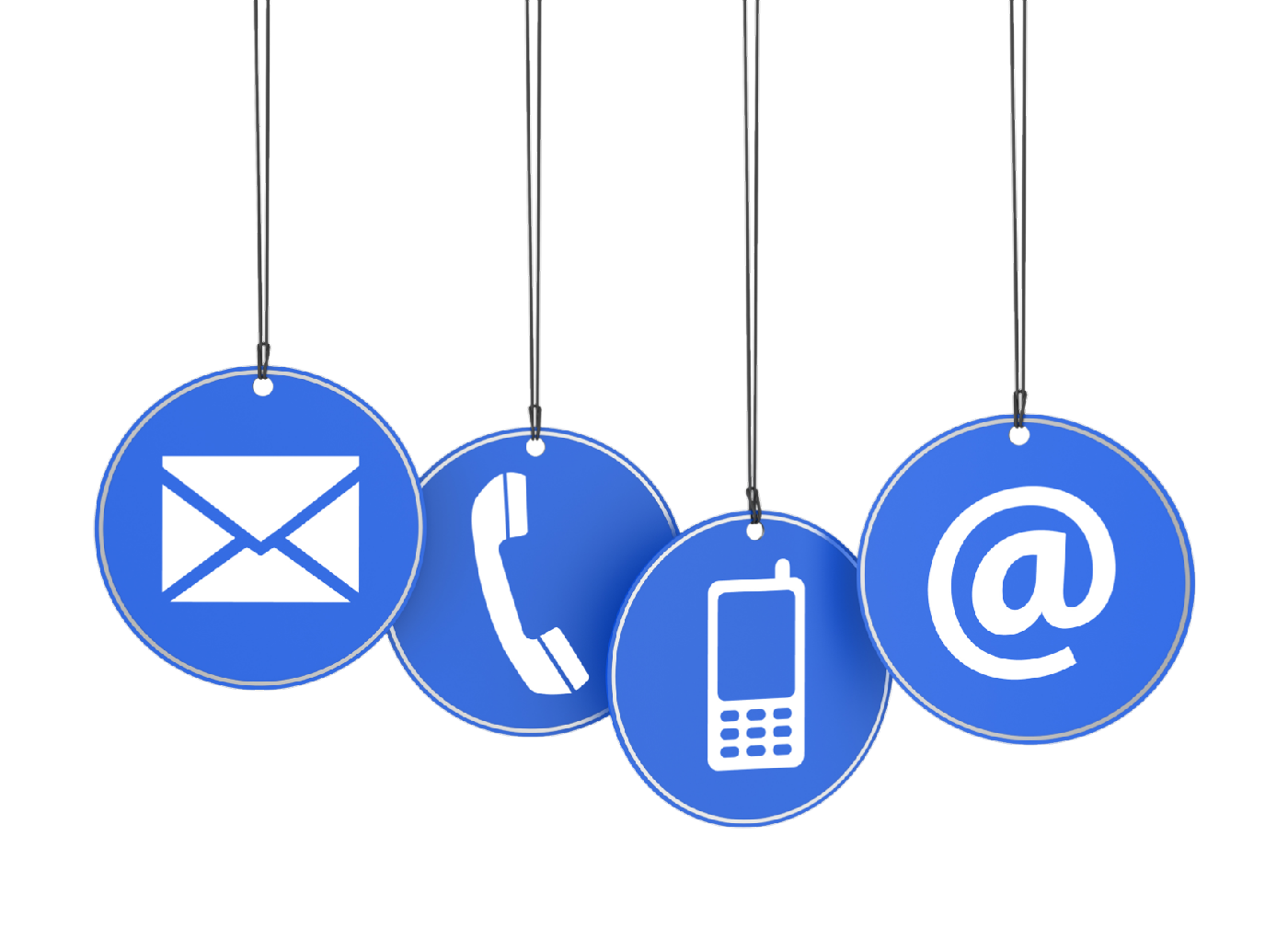 Dear Parents and Community Members, 
In the coming weeks, we will be putting together a parent/business directory. The purpose of the directory is to share and promote our very own BridgePrep family businesses and trades as well as our local community businesses. 
The directory will be given to all BridgePrep families and will be displayed in the Main Office at the school. 

We’re all in this together!
If you would like to participate, please fill out the form below and return it to the Main Office at BridgePrep Academy no later than September 30th, 2020.
FREE LISTING: Business Name, Contact Person, Phone Number and Email
$3 LISTING: Business Card Size Ad
$5 LISTING: Half page Ad
$8 LISTING: Full page Ad
Business Name: ______________________________________
Contact Person: ______________________________________
Phone Number: ______________________________________
Email Address: _______________________________________

If signing up for ad space, please submit a high-resolution image file to _______________@bridgeprep__________.com after you have submitted the form to the main office.